Dinamikai modellek a biológiábanIII. gyakorlat
Juhász János
juhja@digitus.itk.ppke.hu
Hartdégen Márton
hartdegenmarton@gmail.com
2015.02.25.
Elméleti bevezető I.
Dinamikai rsz.: 1 rendszer állapotainak időbeni változása valamilyen szabály szerint – fizikai folyamat matematikai leírása
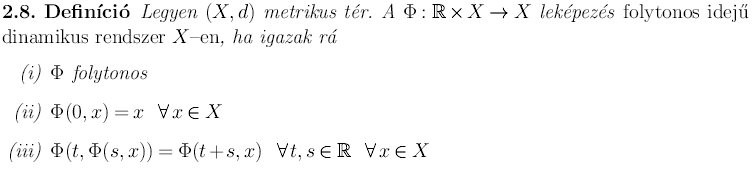 Elméleti bevezető II.
Fázistér: a dinamikai rendszer összes lehetséges állapotaTrajektória: egy fázistérből vett elem pályája (nyoma)
Elméleti bevezető III.
Rendszerek típusai: disszipatív, konzervatív, explozívAttraktor: pont, periodikus, kaotikus
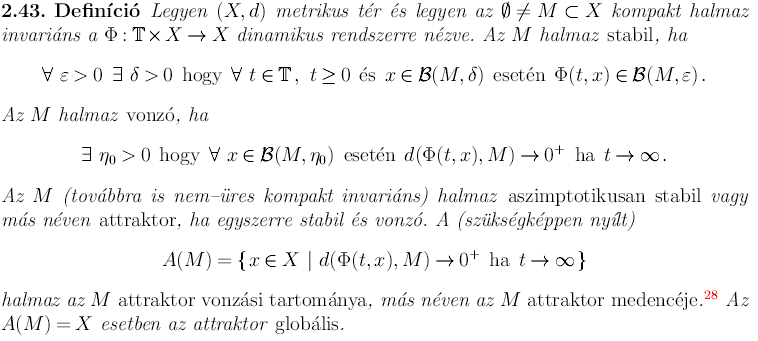 I. Rugó egyenlet, analitikus m.o.
Vizsgáljuk meg, majd implementáljuk Matlab-ban az alábbi egyenleteket, rajzoltassuk ki , és vizsgáljuk meg különböző paraméterek mellett!
1.
2.

Az első egyenlet analitikus megoldása:
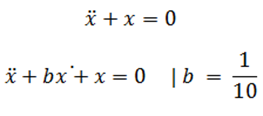 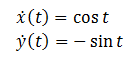 II. Explicit Euler módszer
Példa:
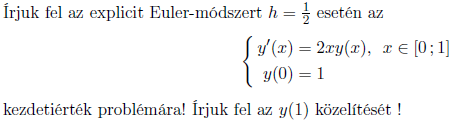 Explicit Euler módszer II.
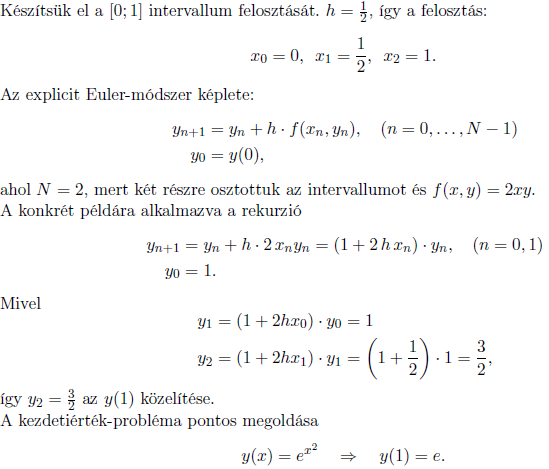 [Speaker Notes: e = 2,718 281
y2 = 1,5
ez a durva felosztásnak köszönhető
Próbálkozzunk h = 1/10-el ]
Explicit Euler módszer III.
Def.:
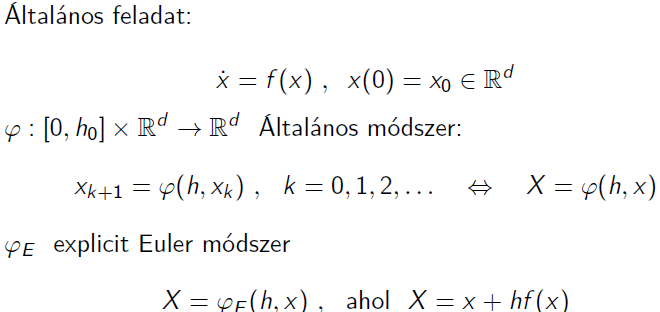 III. ode45
Oldjuk meg a rugó egyenleteket ode45 segítségével, majd hasonlítsuk össze az analitikus megoldás és az explicit Euler módszer során kapott megoldásokkal!
Vizsgáljuk meg az ode45 ,,lelkivilágát”- RelTol- AbsTol
Mit tapasztalunk?
Matlab® kiegészítés I.
figure
grid on/off
for i = 1:0.1:10end
if/else
plot()
ylim
xlim
title()
waitforbuttonpress
pause
Matlab® kiegészítés II.
Bela = zeros(1,10)
eig()
max()
abs()
length()
mesh()
imagesc()
caxis()